Vitaminas
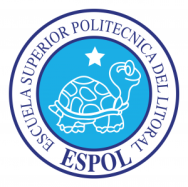 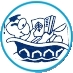 Fabrizio Marcillo Morla MBA
barcillo@gmail.com
(593-9) 4194239
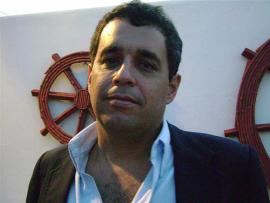 Fabrizio Marcillo Morla
Guayaquil, 1966.
BSc. Acuicultura. (ESPOL 1991).
Magister en Administración de Empresas. (ESPOL, 1996).
Profesor ESPOL desde el 2001.
20 años experiencia profesional: 
Producción.
Administración.
Finanzas.
Investigación.
Consultorías.
Otras Publicaciones del mismo autor en Repositorio ESPOL
Vitaminas
Compuestos orgánicos no sintetizables, necesarios en pequeñas cantidades para crecimiento, metabolismo y reproducción de organismo, catalíticos y no plásticos y que no son AAE ni AGE.
Término creado en 1910 para designar a “la amina necesaria para la vida” y que hoy denominamos Tiamina.
La noción viene de finales siglo XIX para explicar efecto no atribuibles a grupos de nutrientes.
Identificados por efectos de su carencia en organismos:
Anti-beriberi, anti-escorburo, anti-raquitica, etc.
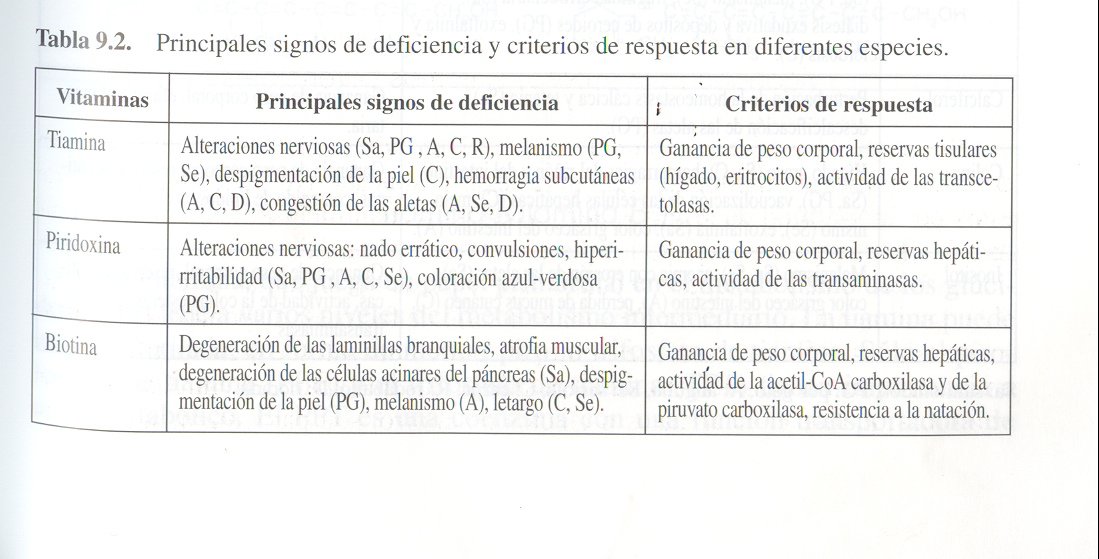 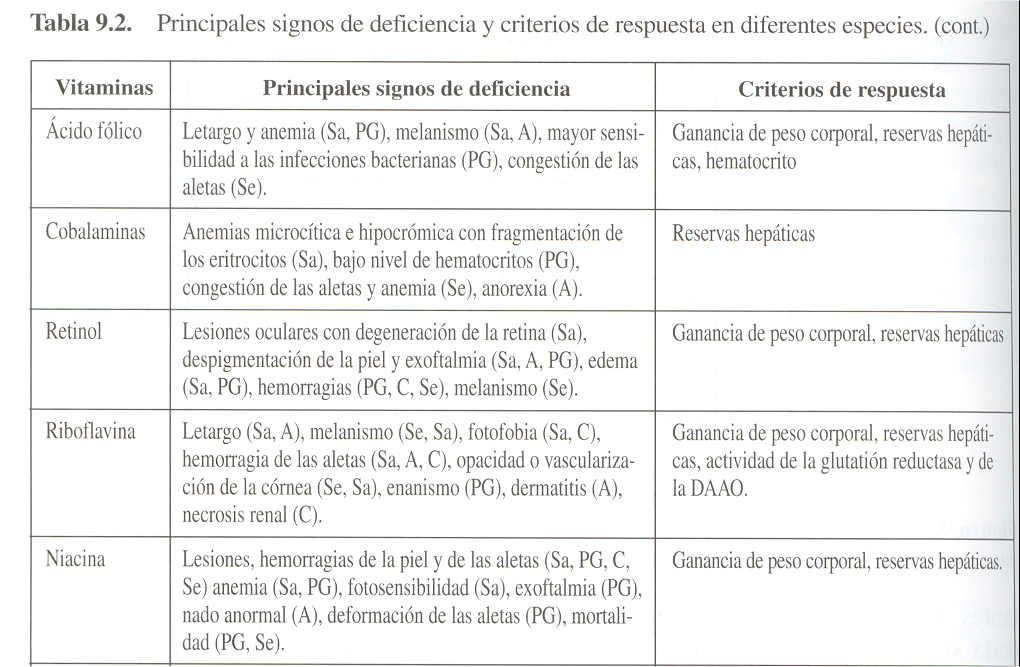 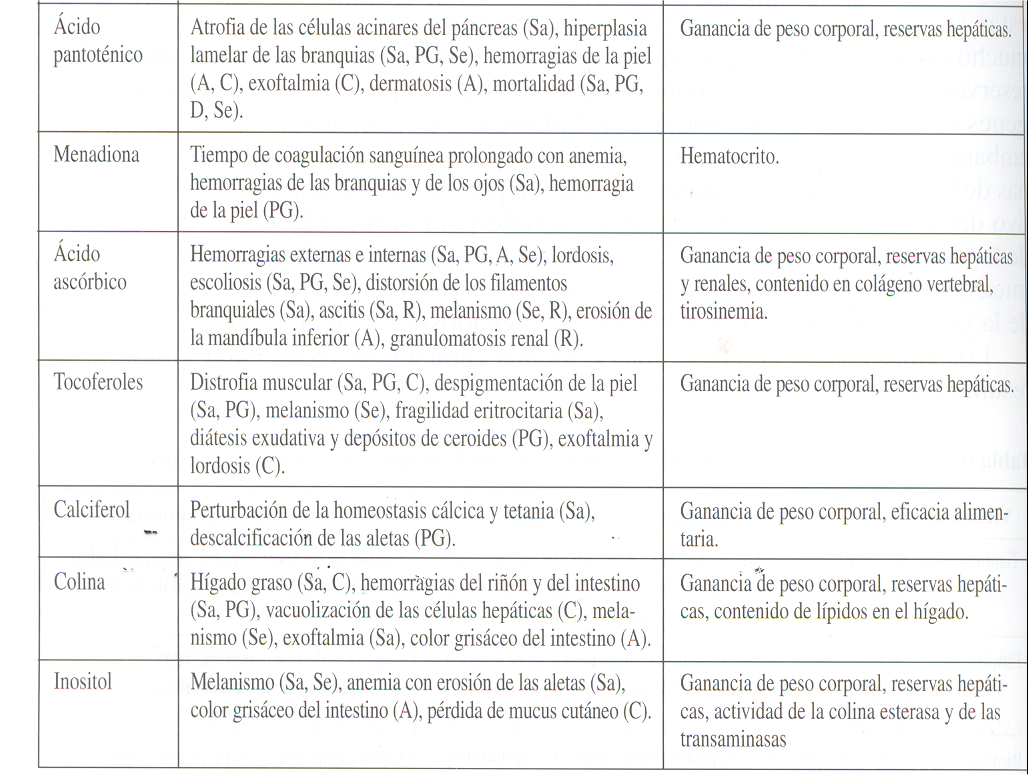 Vitaminas
Lábiles  temperatura, humedad, y rayos UV
Requerimientos vitaminas dependen, especie,  edad, tasa crecimiento, condiciones medioambiente y correlación con otros nutrientes
Carácter vitamínico Vitamina C varia por especie:
Mayoría vertebrados: sintetiza de glucosa.
Primates no sintetizan.
Peces tampoco.
Flora intestinal causa confusión, ya que sintetizan vitaminas (B y K): Compensa consumo, pero mantiene requerimiento:
Peces muy limitado, y necesitan ingerirlas
Clasificación
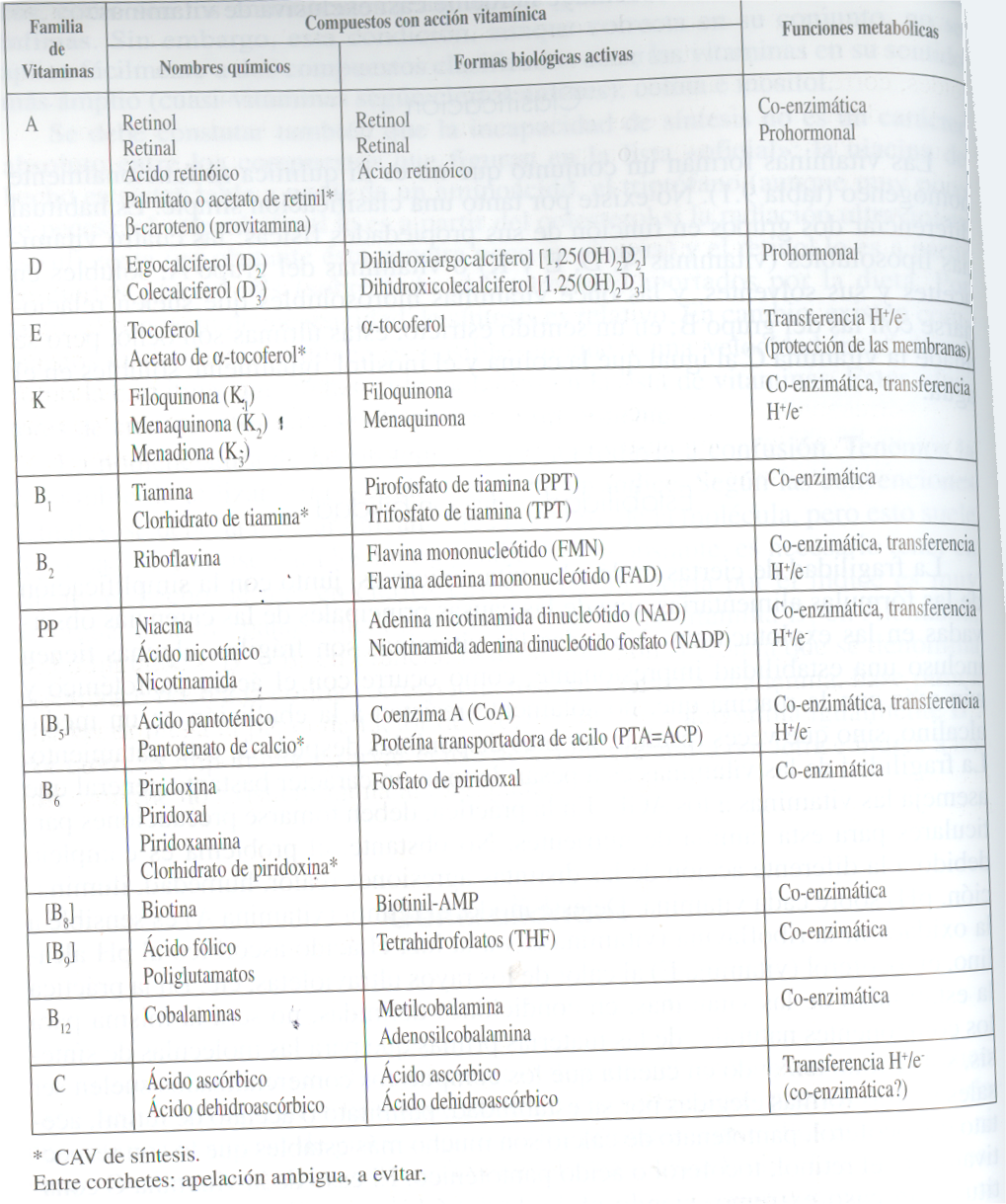 Se han detectado 15 (13+2).
No homogéneo Grupo funcional ni químicamente
Normalmente Se divide en:
Liposolubles A, D, E, K (grupo A)
Hidrosolubes: Grupo B + Vit C + Inositol y Colina
Solubles en Agua
Complejo B
Tiamina, B1
Riboflavina, B2
Acido Pantoténico, B5
Piridoxina, B6
Niacina, PP
Biotina, B8
Acido Fólico, B9
Cianocobalamina, B12
Macrovitaminas
Acido Ascórbico, C
Inositol
Colina
Solubles en Lípidos
Retinol, A
Calciferol, D
Tocoferol, E
K3-Menadiona, K
CAV y Antivitaminas
Para una misma acvtividad vitamínica pueden existir varios Compuestos de Acción Vitamínica:
Familia cmpuestos presentes en naturaleza
Moléculas sinteticas por costo o estabilidad
Provitaminas (precursores) son CAV en sentido amplio.
Diferentes CAV distinta actividad (biodisponibilidad)
Antiviatminas: 
Enzimas hidrolizan vitaminas
Sustancias bloquean absorción
Antagonistas
Absorción
Ciertas CAV como vitaminas B necesitan hidrólisis antes de absorción. Digestión por proteasas, esterasas o fosfatasas.
Mecanismo de transporte activo de algunas vitaminas puede ser regulado por concentraciones para mantener homeostasis vitamínica
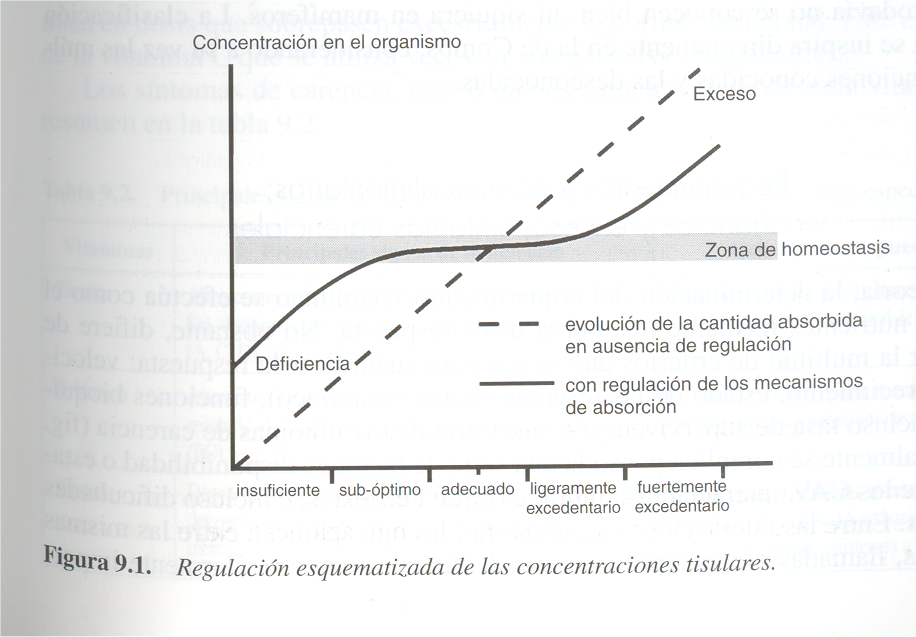 Absorción
Las vitaminas liposolubles son absorbidas del tracto gastrointestinal
Puede presentarse una condición de toxicidad (hipervitaminosis). 
Por el contrario, las vitaminas hidrosolubles no son almacenadas en cantidades significativas en el tejido del pez; así, en ausencia de un suministro regular de vitaminas hidrosolubles, las reservas corporales son rápidamente agotadas. Por lo cual no es probable que se presente una toxicidad por este grupo de vitaminas
Función Metabólica
Imposible atribuir función específica a dos grandes grupos A y B:
B generalmente moléculas de metabolismo intermedio (coenzimas) en vegetales y animales
A papel mas variado, a veces solo animales
Combs (1972) propuso clasificación por Función:
Función Coenzimática (11)
Transferencia de protones o electrones (6)
Función Prohormonal (2)
Proteción de membrana (1)
5 vitaminas tienen varias funciones
Coenzimas Simples
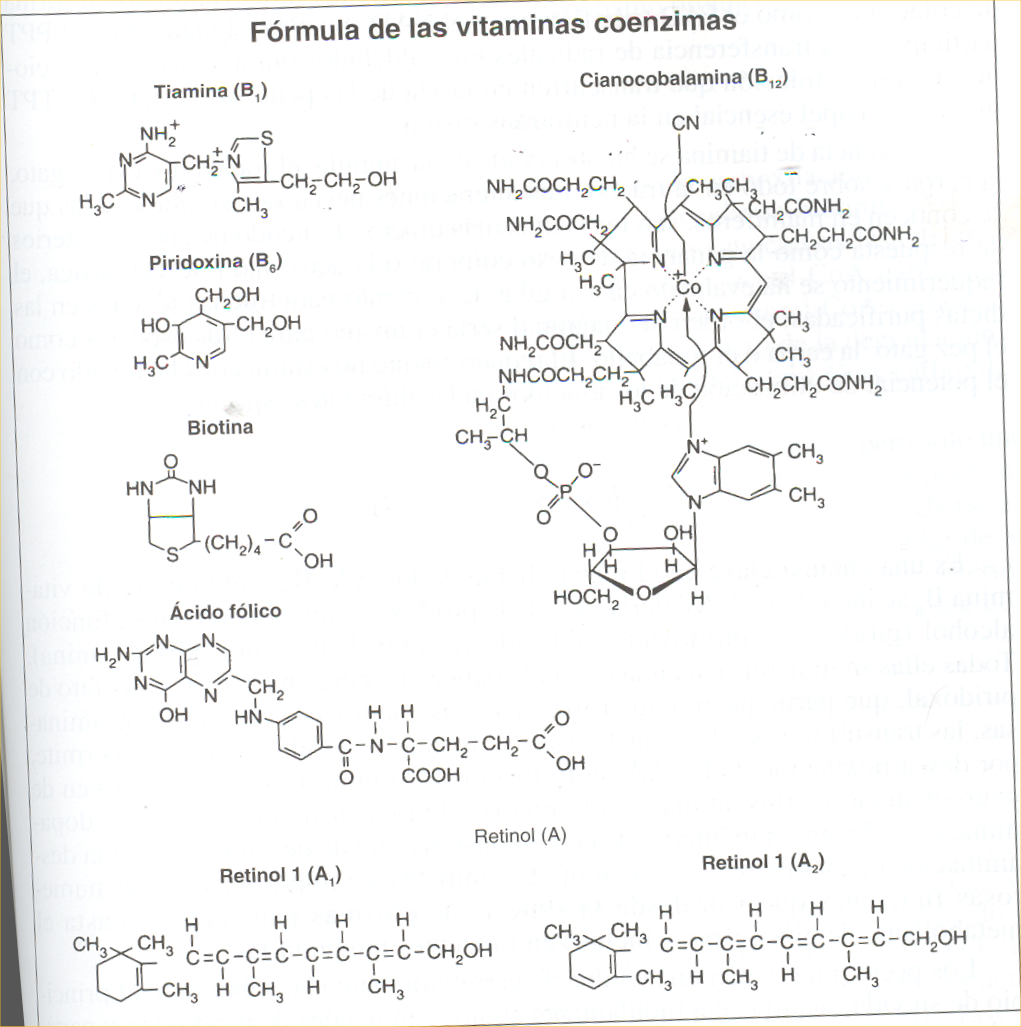 Tiamina, Vitamina B1
Función: coenzima en el metabolismo de carbohidratos.
En particular en decarboxilación oxidativa (remoción CO2) de ácido pirúvico a acetil-coenzima A y como activador de transcetolasa, involucrada en oxidación glucosa por ruta de pentosa fosfato. 
Fuentes: levadura de cerveza y de torula, afrechillo de trigo, salvado de trigo y de arroz, harina de algodón, de linaza, de maní y de soya, suero, solubles de pescado y solubles de destilación.
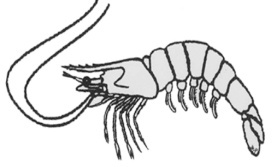 Tiamina, Vitamina B1
Requerimiento: en mg vitamina/kg de dieta secaP. japonicus, larvae:        40 (Kanazawa 1985)P. japonicus, juvenile:     60-120 (Deshimaru & Kuroki 1979)P. monodon, juvenile:	13-18 (Chen et al. 1994)
Deficiencias: reduce crecimiento y sobrevivencia, pigmentación pobre.
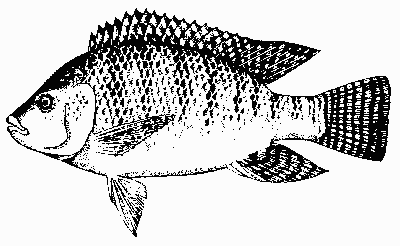 Tiamina, Vitamina B1
Requerimiento: en mg vitamina/kg de dieta secaO. mossambicus:        2.5 (Lim & Leamaster 1991)
Deficiencias: anorexia, reduce crecimiento, pigmentación pobre.
Tiamina, Vitamina B1
Estabilidad: dos tipos de sal
Clorhidrato de tiamina es soluble en agua (1 g / ml) y es relativamente estable al aire si se protege de la luz y la humedad.
Mononitrato de tiamina es parcialmente soluble en agua (2.7 g / 100 ml), es muy estable al aire si se protege de la luz y es menos sensitiva a la humedad.
Tiamina, Vitamina B1
Tiamina es estable en premezclas vitamínicas secas que no contengan colina o elementos traza, pero se destruye rápidamente bajo condiciones alcalinas o en la presencia de sulfuro.
Tiamina, Vitamina B1
Pérdidas por procesamiento (peletizado/expansión) y almacenamiento (siete meses, temperatura ambiental) de alimentos procesados son 0-10 % y 11-12 %, respectivamente (Slinger et al. 1979).
Tiamina, Vitamina B1
Factores anti-vitamínicos: están presentes en ciertos pescados crudos, crustáceos, polvillo de arroz, mostaza de la India. 
Este efecto se puede eliminar por el procesamiento con calor de los elementos crudos para desactivar la enzima o usando suplementos (dibenzoltiamina, DBT) para proteger la vitamina.
Piridoxina, Vitamina B6
Función: coenzimas en en casi todas las reacciones involucradas en la degradación no oxidativa de los aminoácidos, que incluye transaminaciones, deaminaciones, decarboxilaciones y sulfhidraciones.
Relacionado a sintesis de enzimas y metabolismo glicógeno.
Incluye 3 CAV: Piridoxol, piridoxal y piridoxamina. En hígado transforman en fosfato de piridoxal. 
Fuentes: levadura de cerveza y de torula, harina de girasol, solubles de pescado, suero.
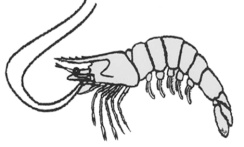 Piridoxina, Vitamina B6
Requerimiento: en mg vitamina/kg de dieta secaP. japonicus, larvae:        120  (Kanazawa 1985)P. japonicus, juvenile:     60    (Deshimaru & Kuroki 1979)L. vannamei:                  80-100  (He & Lawrence 1991)
Deficiencias: P. japonicus: reduce crecimiento y sobrevivencia (Deshimaru & Kuroki 1979, Kanazawa 1985).
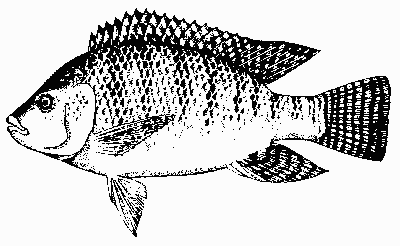 Piridoxina, Vitamina B6
Requerimiento: en mg vitamina/kg de dieta secaO. mossambicus	x O. niloticus:		3 (Lim et al. 1995)
Deficiencias: aletargamiento, espasmos musculares, convulsiones, lesiones bucales.
Piridoxina, Vitamina B6
Estabilidad: Clorhidrato de piridoxina, seco
Muy soluble en agua (20 g / 100 ml).
Bastante estable al aire y al calor si se protege de la luz y la humedad.
Estable en premezclas vitamínicas secas que no contengan elementos traza.
Piridoxina, Vitamina B6
Pérdidas por procesamiento y almacenamiento en alimentos para peces (10 meses) son de 7-10 % (Slinger et al. 1979).
Factores anti-vitaminicos: están presentes en harina de semillas de linaza, pero se pueden desactivar con calor.
Biotina
Función: coenzima necesaria en el metabolismo de carbohidratos, lípidos y proteínas. 
Interviene en reacciones que involucran transferencia CO2 de un compuesto a otro (reacciones de carboxilación) y por esto es esencial en síntesis de AG y niacina y en catabolismo de ciertos amino ácidos.
Posiblemente ayuda en la inmunidad de las células.
Biotina
Fuentes: levadura de cerveza y de torul, solubles de destilación, harina de origen vegetal (girasol, algodón, maní, soya, alfalfa) y de origen animal (pescado, sangre, hígado y pulmón), huevos enteros, polvillo de arroz, salvado de trigo y de arroz, leche descremada seca, avena, sorgo, suero.
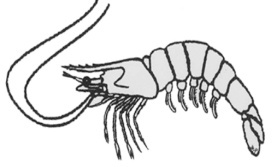 Biotina
Requerimiento: en mg vitamina/kg de dieta secaP. japonicus, larvas:         >4 (Kanazawa 1985)

Deficiencias: reduce crecimiento y sobrevivencia (Kanazawa 1985).
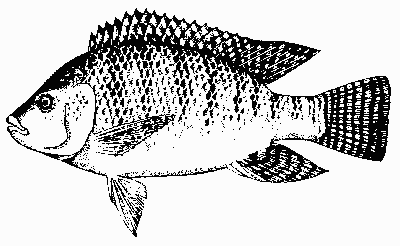 Biotina
Requerimiento: en mg vitamina/kg de dieta secaNo Reportado para TilapiasBagre:	<1 (Lovell & Buston 1984)

Deficiencias: reduce crecimiento, anemia, pigmentación pobre.
Biotina
Estabilidad: d-biotina
Soluble en agua.
Muy estable al aire y al calor en premezclas vitamínicas pero sensible a la luz y a la alta humedad.
Pérdidas por procesamiento de expansión de alimentos son de 10 % (NRC 1983).
Biotina
Factores anti-vitamínicos: están presentes en la clara cruda del huevo, pero se pueden destruir con calor.
Acido Fólico
Función: componente de la coenzima ácido tetrahidrofólico necesaria en el metabolismo de proteínas. 
Interviene en transferencia de unidades de carbono y por esto es esencial en síntesis de hemoglobina, glicina, metionina, colina, tiamina y purinas y en el metabolismo de fenilalanina, tirosina e histadina.
Acido Fólico
Fuentes: levadura de cerveza y de torula, solubles de destilación, harina de origen vegetal (girasol, algodón, linaza, alfalfa) y de origen animal (hígado y pulmón), huevos enteros, polvillo de arroz, salvado de trigo y de arroz, soya entera, solubles de destilación, suero.
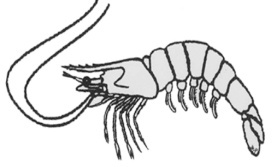 Acido Fólico
Requerimiento:  NR
Deficiencias: reduce crecimiento y sobrevivencia (Kanazawa 1985).
Estabilidad: se usa en dilución seca
Ligeramente soluble en agua.
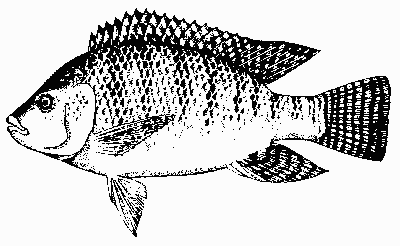 Acido Fólico
Requerimiento: en mg vitamina/kg de dieta secaNo Reportado para TilapiasBagre:	0.5 - 1 (Duncan & Lovell 1991)
Deficiencias: reduce crecimiento, anorexia, aletargamiento, mortalidad.
Acido Fólico
Estable al aire pero sensible al calor en particular a la luz y a la radiación ultravioleta.
Pérdidas por procesamiento y almacenamiento en alimento para peces son de 3-10 % (Slinger et al. 1979).
Cianocobalaminas, Vitamina B12
Termino aplica a varias macromoleculas: Cobalaminas.
Función: coenzima cobamida necesaria en la formación de células rojas y en el mantenimiento del tejido nervioso. Metabolismo estrechamente ligado con ácido fólico 
Involucrada en: 
Síntesis ácidos nucleícos (síntesis tiamina y desoxiribosa)
Reciclaje del ácido tetrahidrofólico
Mantenimiento actividad glutation (metabolismo carbohidratos)
Conversión metilmalonil coA a succinil coA (metabolismo grasas)
Metilación hemocisteína a metionina (metabolismo aminoácidos).
Cianocobalaminas, Vitamina B12
Fuentes: subproductos animales, hígado, riñón, hairna de pescado y de hueso, solubles de pescado condensados, subproductos de aves.
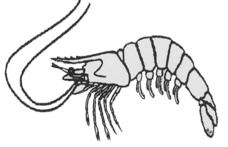 Cianocobalamina, Vit. B12
Requerimiento: en mg vitamina/kg de dieta secaP. monodon, juvenil:           0.2   (Shiau & Lung 1993)

Deficiencias: reduce sobrevivencia de larvas (Kanazawa 1985), reduce crecimiento (Shiau & Lung 1993).
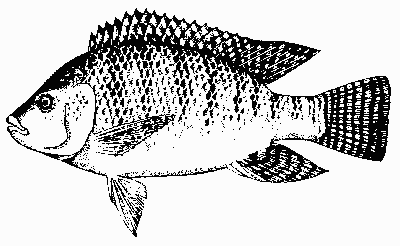 Cianocobalamina, Vit. B12
Requerimiento: NR (Limsuwan & Lovell 1981)
Microflora intestinal produce suficiente cantidad.
Cianocobalamina, VitB12
Estabilidad:
Moderadamente soluble en agua.
Estable en premezclas vitamínicas a temperatura de almacenamiento normal pero elevadas temperaturas reducen la actividad, particularmente en condiciones ligeramente ácidas.
Retinol, Vitamina A
Vit A solo en animales:
Retinol (vitamina A1: mamíferos y peces marinos) 
3,4-dehidroretinol (vitamina A2: peces de agua dulce). 
Pigmentos carotenoides (p. ej. b-caroteno) precursores en vegetales: pueden ser convertidos en vitamina A
Retinol, Vitamina A
Función: componente de pigmentos de la visión y es necesario para el mantenimiento de los tejidos excretores epiteliales del cuerpo. 
Su función como protector de la membranas mucosas y desarrollo del tejido óseo se debe a su participación en el metabolismo de mucopolisacáridos.
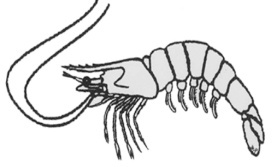 Retinol, Vitamina A
Fuentes: aceite de pescados marinos, harina de hígado.
Vegetales ricos en carotenoides incluyen zanahorias maduras-20, espinacas-10 y berro-5.
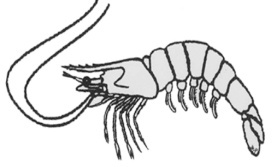 Retinol, Vitamina A
Requerimiento: en mg vitamina/kg de dieta secaP. japonicus, reproductor:      R (Alava et al. 1993)L. vannamei, juvenil:               R (He et al. 1992)
Deficiencia: reduce crecimiento en juveniles.
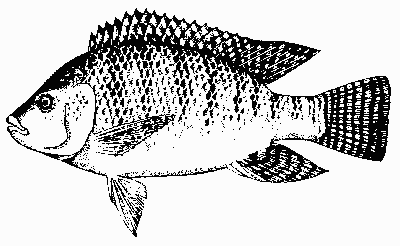 Retinol, Vitamina A
Requerimiento: en UI vitamina/kg de dieta secaNo Reportado para TilapiasBagre:	1000 - 2000 (Dupree 1966)
Retinol, Vitamina A
Estabilidad: esteres de acetato, palmitato o propionato
Insoluble en agua.
Estable en premezclas vitamínicas pero fácilmente oxidable a elevadas temperaturas de almacenamiento y en presencia de elementos oxidantes (aceites rancios).
Retinol, Vitamina A
Pérdida por procesamiento de alimentos por expansión para mascotas ha sido del 20 % (NRC 1983).
Pérdida por almacenamiento despues de 6 meses a temperatura ambiente ha sido del 53 % (NRC 1983).
Vitaminas y Coenzimas de Transferencia y Oxido - reducción
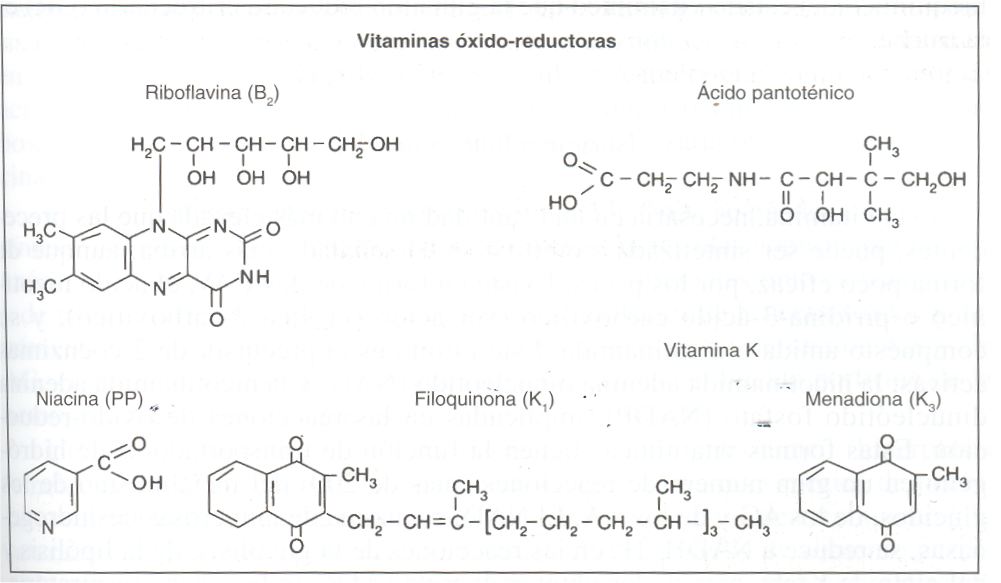 Riboflavina, Vitamina B2
Función: coenzimas en el metabolismo energético, actua en la degradación de piruvatos, ácidos grasos y amino ácidos.
Particularmente importante respiración tejidos pobremente vascularizados.
Conjunción con B6 ayuda conversión del triptofano a ácido nicotínico. 
Esencial metabolismo de carbohidratos, grasas y proteínas
Riboflavina, Vitamina B2
Fuentes: levadura de cerveza y de torula, harina de hígado, de pulmón y de alfalfa, solubles de pescado y solubles de destilación, suero, clara del huevo de gallina, leche descremada en polvo.
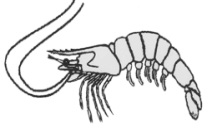 Riboflavina, Vitamina B2
Requerimiento: en mg vitamina/kg de dieta secaP. japonicus, larvae:        80 (Kanazawa 1985)P. monodon, juvenile:      22 (Chen & Hwang 1992)
Deficiencias: P. japonicus: reduce crecimiento y sobrevivencia de larvas (Kanazawa 1985).  	P. monodon: pigmentación pobre, irritabilidad, protuberancias en la cutícula, enanismo (Chen & Hwang 1992).
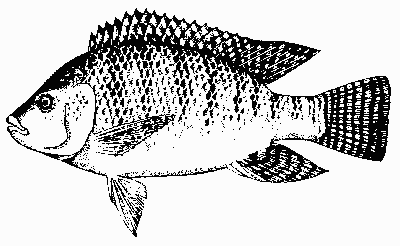 Riboflavina, Vitamina B2
Requerimiento: en mg vitamina/kg de dieta secaO. aureus:		6 (Soliman & Wilson 1992)O. mossambicus	x O. niloticus:		5 (Lim et al. 1993)
Deficiencias: reduce crecimiento, aletargamiento, pigmentación pobre, cataratas, anorexia.
Riboflavina, Vitamina B2
Estabilidad: polvo flotante
Parcialmente soluble en agua.
Estable en premezclas vitamínicas secas durante largos períodos de almacenamiento y cuando se mezcla con premezclas minerales.
Riboflavina, Vitamina B2
Estabilidad: 
Pérdidas por procesamiento son del 26 % en alimentos procesados por expansión para mascotas (NRC 1983).
Se debe proteger de luz intensa o radiación ultravioleta y condiciones alcalinas.
Niacina, Vit PP
Función: componente de coenzimas (NAD y NADP) necesarias en el metabolismo de carbohidratos, lípidos y proteínas.  
NADP interviene en tranferencia de electrones permitiendo la liberación de energía. 
Ambas intervienen en síntesis de ácidos grasos y colesterol, respectivamente.
Niacina , Vit PP
Fuentes: levadura de cerveza y de torula, salvado de trigo y de aroz, polvillo de arrroz, harina de girasol, de maní, de hígado, y de pulmón, solubles de pescado, solubles de destilación.
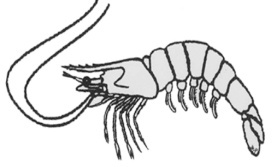 Niacina , Vit PP
Requerimiento: en mg vitamina/kg de dieta secaP. japonicus, larvae:        400 (Kanazawa 1985)P. monodon, juvenile:     6-10 (Chen 1993)

Deficiencias: P. japonicus: reduce crecimiento y sobrevivencia (Kanazawa 1985).
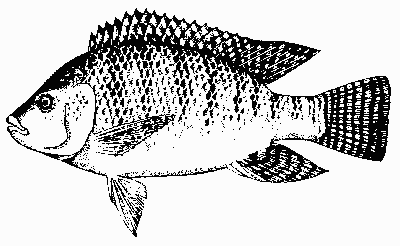 Niacina , Vit PP
Requerimiento: en mg vitamina/kg de dieta secaNo Reportado para TilapiasBagre:	14 (Andrews & Murai 1978)

Deficiencias: anemia, hemorragias y lesiones de la piel, exoftalmia.
Niacina , Vit PP
Estabilidad: acido nicotínico o niacinamida, seco
Estable al aire, al calor, y a la presencia de minerales.
Estable en premezclas vitamínicas secas.
Pérdidas por procesamiento son de 20 % en alimentos por expansión para mascotas (NRC 1983).
Acido Pantoténico, B5
Función: metabolismo de carbohidratos, lípidos y proteínas como un componente de la coenzima acetil CoA, la cual es necesaria para diferentes reacciones que conllevan a la liberación de energía y la síntesis de ácidos grasos, colesterol, hormonas, fosfolípidos, hemoglobina, etc.
Acido Pantoténico , B5
Fuentes: levadura de cerveza y de torula, suero, solubles de pescado, harina de girasol, de alfalfa, y de maní, huevos enteros, polvillo de arroz, salvado de trigo, leche descremada seca y melaza de caña.
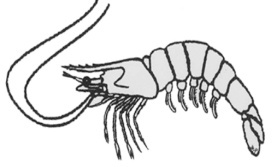 Acido Pantoténico , B5
Requerimiento: en mg vitamina/kg de dieta secaP. japonicus:                 NR (Kanazawa 1985)

Deficiencias: anormalidades en las branquias y mortalidad.
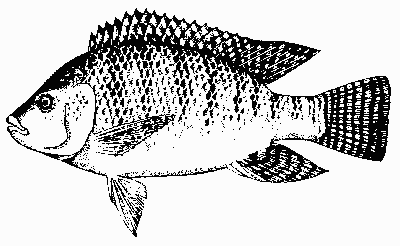 Acido Pantoténico , B5
Requerimiento: en mg vitamina/kg de dieta secaO. aureus:	10 (Roem et al. 1991, Soliman & Wilson 1992)

Deficiencias: reduce crecimiento, aletas erosionadas, hemorragias, aletargamiento.
Acido Pantoténico , B5
Estabilidad: en dos formas d-pantotenato (92 % actividad) o dl-pantotenato (46 % de actividad) de calcio
Muy soluble en agua.
Estable al aire y a la luz si se protege de la humedad pero sensible al calor.
Pérdidas por procesamiento durante peletizado o expansión son de 10 % (Slinger et al. 1979).
Vitamina K
Función: esencial en coagulación facilitando producción y liberación de varias proteínas del plasma (protrombina, proconvertina, tromboplastina etc.).  
Se cree que interviene en el transporte de electrones y la fosforilación oxidativa.
Representada por CAV de origen vegetal (filoquinona K1), microbiano (menaquinonas K2) y sintetico (menadiona K3)
Vitamina K
Fuentes: harina de alfalfa, harina de pescado de y de hígado. La fuente mas común utillizada en alimentos es el derivado sintético bisulfito sódico de medanionina (MSB).  Recientemente se ofrece en el mercado una forma mas estable, bisulfito-nicotinamida de medanionina (MNB).
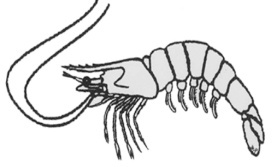 Vitamina K
Requerimiento: en mg vitamina/kg de dieta secaL. vannamei, juvenil:            NR (He et al. 1992)P. chinensis, juvenil:            185 (Shiau & Liu 1994) P. monodon, juvenil:         30-40 (Shiau & Liu 1994)

Deficiencia: reduce supervivencia de larvas (Kanazawa 1985), reduce crecimiento y alimentación (Shiau & Liu 1994).
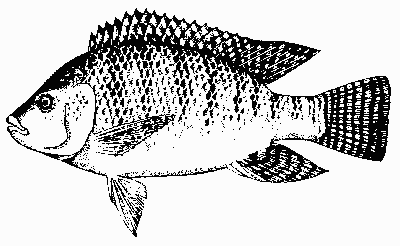 Vitamina K
Requerimiento: en mg vitamina/kg de dieta secaNo Reportado para TilapiasTruchas:	0.5 - 1.0 (Poston 1964)

Deficiencia: coagulación deficiente, anemia.
Vitamina K
Estabilidad:  Bisulfito de sodio (MSB, 50 % K3), Complejo de Bisulfito de sodio (MSBC, 33 % K3), Bisulfito dimetilpirimidinol (MPB, 45.5 % K3), Bisulfito de nicotinamida (MBN 45.7 % K3) 
MSB es soluble en agua y es estable en premezclas vitamínicas si se protege de elementos traza, calor, humedad y luz (NRC 1983).
Pérdidas durante la extrusión de alimentos para peces han sido de 90 % con MSB y de 40 % con MBN.
Vitaminas Antioxidantes
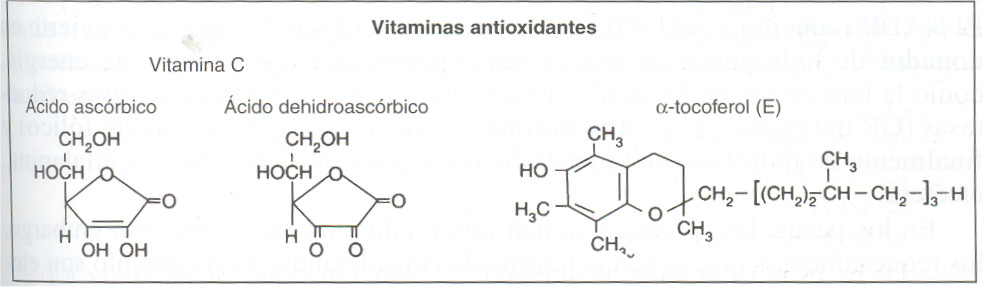 Acido Ascórbico - C
Función: esencial en el mantenimiento de la integridad del tejido conectivo, vasos sanguíneos, tejido óseo, y tejido de cicatrización como cofactor de reacciones de hidroxilación.  
Es un potente agente biológico reductor necesario en síntesis de hormonas y otros procesos.
Acido Ascórbico - C
Varias funciones mas:
Neutralización radicales libres con E
Evita peroxidación AG
Absorción de hierro
Vitelogenesis y desarrollo embrionario
Transformación colesterol en acidos biliares
Degradación sustancias exógenas
Bloqueo sintesis nitrosaminas
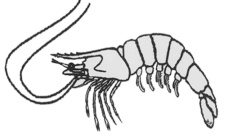 Acido Ascorbico, Vit. C
Requerimiento: en mg vitamina/kg de dieta secaP. japonicus, larva:         10.000 (Kanazawa 1985)P. japonicus, juvenil:      10.000 (Guary et al. 1976)                                           3.000 (Deshimaru & Kuroki 1976)			                    1.000 (Lightner et al. 1979)                                       215-430 (Shigueno & Itoh 1988)P. japonicus, reproductores:    500 (Alava et al. 1993)
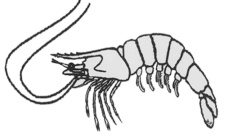 Acido Ascórbico, Vit. C
Requerimiento: en mg vitamina/kg de dieta secaL. vannamei, juvenil:          100 (Lawrence & He 1991)                                        41-120 (He & Lawrence 1993)			                    100 (Montoya & Molina 1995)                                          31-63 (Castille et al. 1996)P. monodon, juvenil:     209-220 (Chen & Chang 1994)                                       100-200 (Catacutan & Pitogo 1995)                                                40 (Shiau & Hsu 1994)                                           30-60 (Boonyaratpalin &                                                                               		 Phongmaneerat 1995)
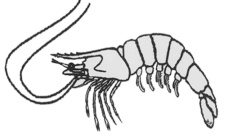 Acido Ascórbico, Vit. C
Deficiencias: síndrome de la muerte negra (ennegrecimiento del exoesqueleto), movimientos erráticos, pérdida de apetito, reduce capacidad de curar heridas, reduce la eficiencia alimenticia, reduce crecimiento y supervivencia, muda incompleta y exoesqueleto blando, reduce maduración de los ovarios y la resistencia al estrés en reproductores.
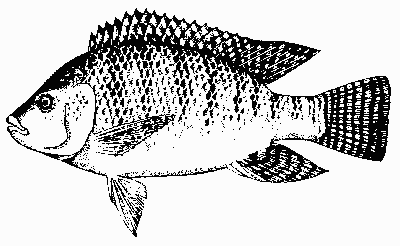 Acido Ascorbico, Vit. C
Requerimiento: en mg vitamina/kg de dieta secaO. mossambicus:	  40 - 50 (Oyetano 1993)O. aureus:			50 (Stickney et al. 1984)O. spilurus:		75 - 150 (Al-Amoudi et al. 1992) O. niloticusx O. aureus:			79 (Shiau & Jan 1992)
Deficiencias: escoliosis, lordosis, hemorragias, reduce crecimiento.
Acido Ascórbico, C
Estabilidad: varias formas (CAA, ECAA, AS, APP, AMP)
Acido L-ascórbico cristalino (CAA) se oxida fácilmente en la presencia de oxígeno, humedad, elementos traza, altas temperaturas, luz y lípidos oxidados.
Se pueden alcanzar pérdidas de hasta el 95% de CAA durante el procesamiento y almacenamiento.
Acido Ascórbico, C
Es necesario utilizar formas de AA protegidas (ECAA) (microencapsulado, recubiertas con polímeros sintéticos, glicerina, etil-celulosa, silicona, gelatina, etc.).
o usar formas más estables biológicamente equivalentes como 2-sulfato ascorbato (AS), 2-polifosfato ascorbato (APP), o 2-monofosfato ascorbato (AMP).
Acido Ascórbico, C
Pérdidas de ECAA por el proceso de peletizado pueden estar entre 25 y 75 % dependiendo del tipo de recubrimiento.
Las pérdidas de APP por el proceso de peletizado son del 1 al 13 %.
Pérdidas de ECCA  y APP por almacenamiento durante 2-4 semanas pueden llegar hasta el 99 % y 8-20 %, respectivamente.
Acido Ascórbico, C
En alimentos para camarón se ha encontrado que las pérdidas bajo condiciones comerciales fueron de 75 % para formas protegidas de AA y sólo de 1 % para APP (Kurmaly et al. 1996).  
Despues de 2 semanas de almacenamiento las pérdidas fueron de 99 % para formas protegidas de AA y solo de 8 % para APP (Kurmarly et al. 1996).
Tocoferol, Vitamina E
Función: agente antioxidante soluble en lípidos, que protege compuestos reactivos (vitamina A y C, PUFAs) del daño oxidativo actuando como una trampa de radicales libres. Protege membrana celular. 
Participa en la respiración celular y en la síntesis de ADN y de la coenzima Q.
Estimula mecanismos inmunitarios
Mantenimiento funciones sexuales.
Tocoferol, Vitamina E
Fuentes: levadura de cerveza, harina de alfalfa, de soya y de germen de trigo, salvado de arroz, afrechillo de trigo, polvillo de arroz, huevos enteros, solubles de destilación, maíz, cebada.
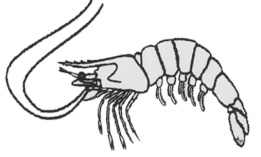 Tocoferol, Vitamina E
Requerimiento: en mg vitamina/kg de dieta secaP. japonicus, larva:         200 (Kanazawa 1983) L. vannamei, juvenil:      100 UI /kg (He & Lawrence                                               		              1991)L. vannamei, juvenil:         99 (He and Lawrence 1993)

Deficiencia: reduce supervivencia y crecimiento, oscurecimiento del hepatopancreas (He et al. 1992).
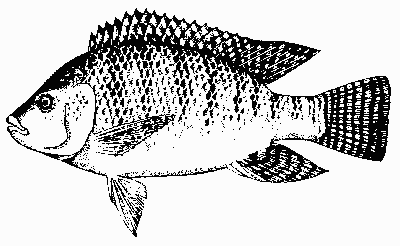 Tocoferol, Vitamina E
Requerimiento: en mg vitamina/kg de dieta secaO. niloticus:		50 - 100 (Satoh et al. 1987)O. aureus:		15 - 25 (Roem et al. 1990)

Deficiencia: reduce crecimiento, anorexia, pigmentación pobre, hemorragias.
Tocoferol, Vitamina E
Estabilidad: acetato dl-alfa-tocoferol, pulverizado seco 
Insoluble en agua.
Moderadamente estable en premezclas vitamínicas si se almacena por debajo de la temperatura ambiente. Sin embargo se oxida durante el almacenamiento en presencia de aceites rancios o altas temperaturas.
Vitaminas pro-Hormonas
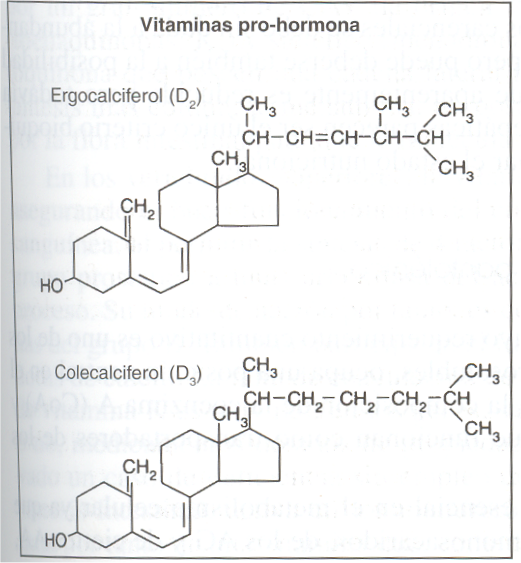 Calciferol, Vitamina D3
Función: metabolismo de fósforo y calcio como parte de una hormona que permite en animales terrestres la absorción de calcio del tracto digestivo. 
La conversión de fósforo orgánico a inorgánico en los huesos.
La reabsorción de fosfato y amino ácidos de los túbulos de los riñones.
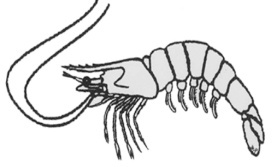 Calciferol, Vitamina D3
El mantenimiento de los niveles de calcio en la sangre. 
El depósito y oxidación de citrato en los huesos.
Animales terrestres producido en piel, por radiacion UV de provitamina 7-dehidrocolesterol. Peces poca luz.
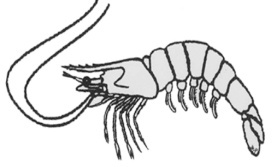 Calciferol, Vitamina D3
Fuentes: aceite de hígado de pescado, harina de hígado y de pescado y aceites animales.
Calciferol, Vitamina D3
Requerimiento: en mg vitamina/kg de dieta secaL. vannamei, juvenil:        R (He et al. 1992)
Deficiencia: reduce sobrevivencia (Kanazawa 1985), reduce apetito (He et al. 1992).
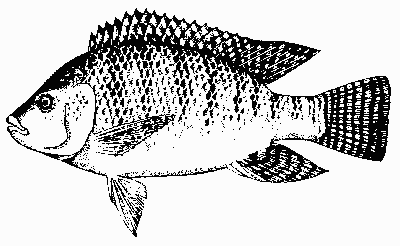 Calciferol, Vitamina D3
Requerimiento: en UI vitamina/kg de dieta secaO. niloticusx O. aureus:	375 (Shiau & Hwang 1993)
Deficiencia: reduce crecimiento.
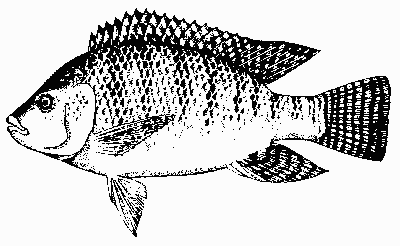 Calciferol, Vitamina D3
Estabilidad: granos protegido con Vit A o en polvo
Insoluble en agua.
Muy estable en premezclas vitamínicas, durante el procesamiento y almacenamiento.
Cuasivitaminas y Factores de Crecimiento
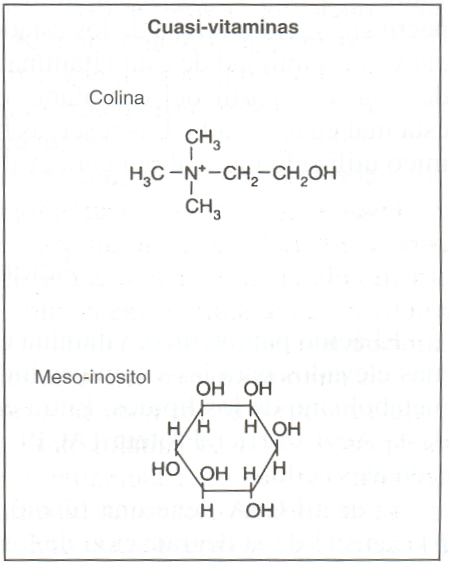 Colina
Función: componente de acetilcolina y de fosfolípidos y por tanto es importante en el mantenimiento de la estructura de la célula y la transmisión del sistema nervioso.
Síntesis de metionina 
Transporte de lípidos en el cuerpo.
Permite transmisión de impulsos nervioso.
Parte fosfolípidos membrana
Colina
Fuentes: levadura de cerveza y de torula, solubles de destilación, harina de origen vegetal (girasol, algodón, maní y soya) y de origen animal (camarón, pescado, carne, hueso, hígado y pulmón), suero, solubles de destilación, subproductos avícolas.
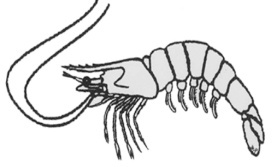 Colina
Requerimiento: en mg vitamina/kg de dieta secaP. japonicus, larva:          6000 (Kanazawa 1985)P. japonicus, juvenil:         600 (Kanazawa et al. 1976)F. chinensis, juvenil:         4000 (Liu et al. 1993)

Deficiencias: reduce crecimiento y sobrevivencia (Kanazawa et al. 1976, Kanazawa 1985, Liu et al. 1993).
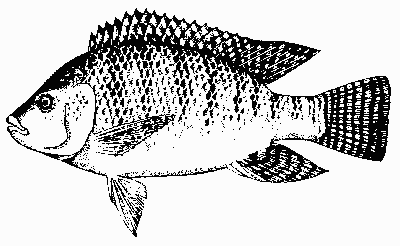 Colina
Requerimiento: en mg vitamina/kg de dieta secaO. aureus:	NR (Roem et al. 1990)
Colina
Estabilidad: líquido (70 % actividad) o seco (25-60 % actividad)
Estable en premezclas vitamínicas pero puede afectar la estabilidad de otras vitaminas y por eso debe adicionarse separadamente.
Relativamente estable a condiciones normales de procesamiento y almacenamiento.
Inositol, Mio-Inositol
Función: miositol es un componente esencial del inositol contenido en fosfolípidos y por tanto es un componente estructural importante del esqueleto y los tejidos del corazón y el cerebro.  
También se considera importante en el desarrollo del hígado y las células de la médula ósea, en el transporte de lípidos hepáticos y en la síntesis de ARN.
Inositol, Mio-Inositol
Fuentes: tejidos animales (esqueleto, cerebro, corazón, hígado), levadura de cerveza y harina de pescado.  En tejidos vegetales está en forma de ácido fítico, el cual es considerado antinutricional para animales monográstricos.  Algunas fuentes vegetales son las leguminosas y los cereales.
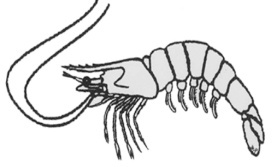 Inositol, Mio-Inositol
Requerimiento: en mg vitamina/kg de dieta secaP. japonicus, larva:            2000  (Kanazawa 1985)P. japonicus, juvenil:         2000-4000 (Kanazawa et al.                                                                		     1976)F. chinensis, juvenil:           4000  (Liu et al. 1993)

Deficiencias: reduce crecimiento y sobrevivencia (Kanazawa et al. 1976, Kanazawa 1985, Liu et al. 1993).
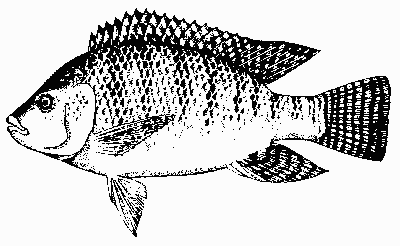 Inositol, Mio-Inositol
Requerimiento: en mg vitamina/kg de dieta secaNo Reportado para TilapiasBagre:	NR (Burtle 1981)
Inositol, Mio-inositol
Estabilidad:
Muy estable en premezclas vitamínicas y a condiciones normales de procesamiento y almacenamiento.
Conversiones
Vit. B1: 1 g tiamina = 1.088 g mononitrato de tiamina                                 = 1.12   g clorhidrato de tiamina
Vit. B6: 1 g piridoxina = 1.215 g clorhidrato  piridoxina
Ac. Pantoténico: 1 g D-ácido pantoténico                                 = 1.087 g D-pantotenato de calcio                                 = 2.174 g DL-pantotenato de calcio
Biotina: 1 g biotina  = 1.0 g d-biotina
Colina: 1 g colina    = 1.15 g cloruro de colina
Vit. C: 1 g Vit. C  = 1.0 g L-ácido ascórbico
Conversiones
Vit. A: 1 UI vit. A    = 0.344 µg acetato de retinilo
Vit. D3: 1 UI vit. D3 = 0.025 µg colecalciferol 
Vit. E: 1 g vit. E       = 1 g dl--acetato de tocoferol            1 UI  vit. E   = 0.67 mg D--tocoferol            1 UI  vit. E   = 1.0 mg DL--tocoferol
Vit. K3: 1 g vit. K3  = 2.0 g MSB                                 = 2.3 g MBN
Niveles Recomendados en Dietas Prácticas
Alimentos ususalmente sobreformulados, lo cual es costoso. Varias razones:
Falta de conocimiento de los requerimientos.
Alimento permanece varias horas en el agua.
Procesamiento y almacenamiento puede destruir varias vitaminas.
El contenido de vitaminas de los ingredientes varía.
Niveles Recomendados en Dietas Prácticas
Se deben considerar los siguientes factores cuando se formula:
Tipo de proceso: alimentos producidos a altas temperaturas necesitan niveles superiores de vitaminas que alimentos peletizados.
Niveles Recomendados en Dietas Prácticas
Comportamiento de la especie: se deben aumentar niveles de vitaminas que son solubles en el agua, especialmente en dietas para larvas o cuando la temperatura del agua es alta. 
También se puede incrementar el número de veces que se alimenta o aumentar los estimulantes de consumo.
Niveles Recomendados en Dietas Prácticas
Disponibilidad de alimento natural: L. vannamei cultivado a 20 individuos / m2 en estanques de tierra puede obtener hasta el 77 % de su crecimiento del alimento natural (Anderson et al. 1987).
Tamaño y edad del animal: se considera que los requerimientos disminuyen al aumentar la edad y disminuir la tasa de crecimiento.
Niveles Recomendados en Dietas Prácticas
Excepto:
Reproductores.
Animales bajo tratamiento con antibioticos.
Animales bajo estrés o condiciones ambientales adversas.
Animales que requieren mejorar resistencia a enfermedades.
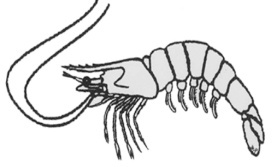 Niveles Recomendados en Dietas Prácticas
Cantidad por        TAMU	TAMU         Alimento   
       	                kg alimento       laboratorio     revisado         completo
Vit. B1: 	             mg	               50       12.5-25	         	90-135
Vit. B2:	             mg	               40         25-50             	70-100
Vit. B6:	             mg	               50 	 50-100             70-100
Ac. Pantoténico:          mg 	               75	   31-62	           150-300
Niacina	             mg	             200	   31-62	            200-300
Biotina:	             mg	                 1	  0.5-0.9               4-6
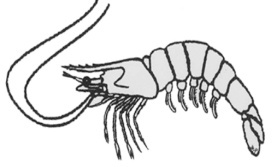 Niveles Recomendados en Dietas Prácticas
Cantidad por        TAMU 	TAMU   	Alimento
       	                kg alimento       laboratorio     revisado         	completo
Inositol:	           	mg 	          0-300*
Colina:	           	mg 	             400*
Ac. Fólico:	           	mg                      10             12.5-25           75-100
Vit. B12 :                	mg	              0.1          0.095-0.19         0.4-0.7*(Reducir si el alimento tiene harina de pescado, de calamar, o        lecitina de soya)
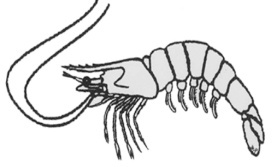 Niveles Recomendados en Dietas Prácticas
Cantidad por        TAMU	        TAMU         Alimento          	                kg alimento       laboratorio     revisado         completo
Vit. C:	       mg (P)                  750             120-140                                (E)                   75               60-120
Vit. A:               UI                       6000        1625-3250		6000
Vit. D3:              UI                       4000	     1250-2500		3000
Vit. E:               mg                         300           62.5-125		  400
Vit. K3:             mg                             0 (P) formas protegidas, (E) formas mas estables
Efecto de la mezcla vitamínica en lasupervivencia de L. vannamei
Supervivencia (%)
Nivel de mezcla vitamínica (%)
Efecto de la mezcla vitamínica en elcrecimiento de L. vannamei
Peso ganado (mg)
Nivel de mezcla vitamínica (%)
Tal vez sea posible en algunos sistemas de cultivo eliminar completamente la inclusión de mezclas vitamínicas a los balanceados para L. vannamei sin afectar negativamente la producción de camarón cultivado en presencia de productividad natural.
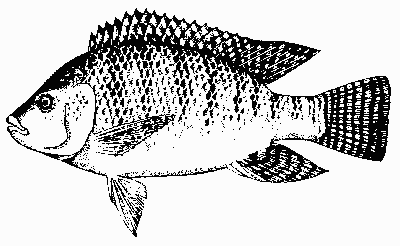 Niveles Recomendados en Dietas Prácticas
Cantidad por        Alimento	     	                 kg alimento         completo
Vit. B1: 	             mg	                 3
Vit. B2:	             mg	                 6
Vit. B6:	             mg	                 5
Ac. Pantoténico:     mg 	               10
Niacina	             mg	               10
Biotina:	             mg	                 1
Colina: 	             mg	             500
Ac. Fólico:	             mg	                 2
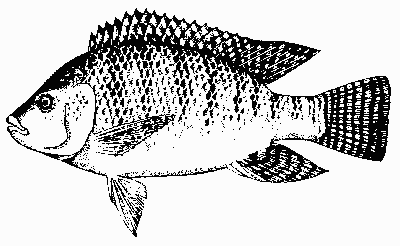 Niveles Recomendados en Dietas Prácticas
Cantidad por        Alimento	                      		  kg alimento         completo
Vit. A:	       UI			1500
Vit. D3:	       UI			  500
Vit. E:               mg		    75
Vit. K3:	       mg		      1
Vit. C:	       mg		  750
Deber
Patologías causadas por vitaminas